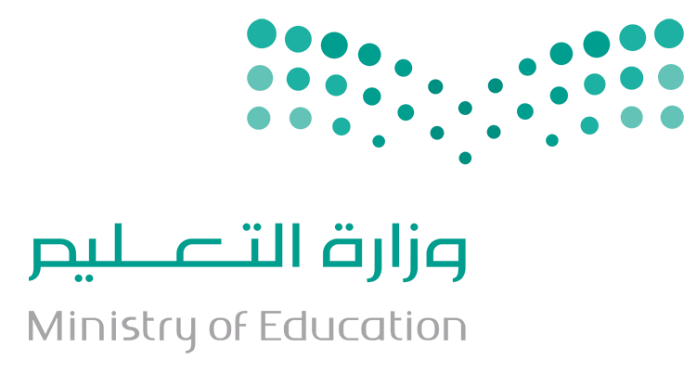 الإيمان باليوم الآخر
 
القسم الأول : أحداث اليوم الآخر
الدرس التاسع : أهوال يوم القيامة.
اعداد العرض: 
أ.خديجة. 0564378627
أشرف عليه:
أ. عبدالرحمن الشراري.	        أ. تركية الثبيتي.
http://t.me/abd_tawheed
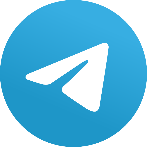 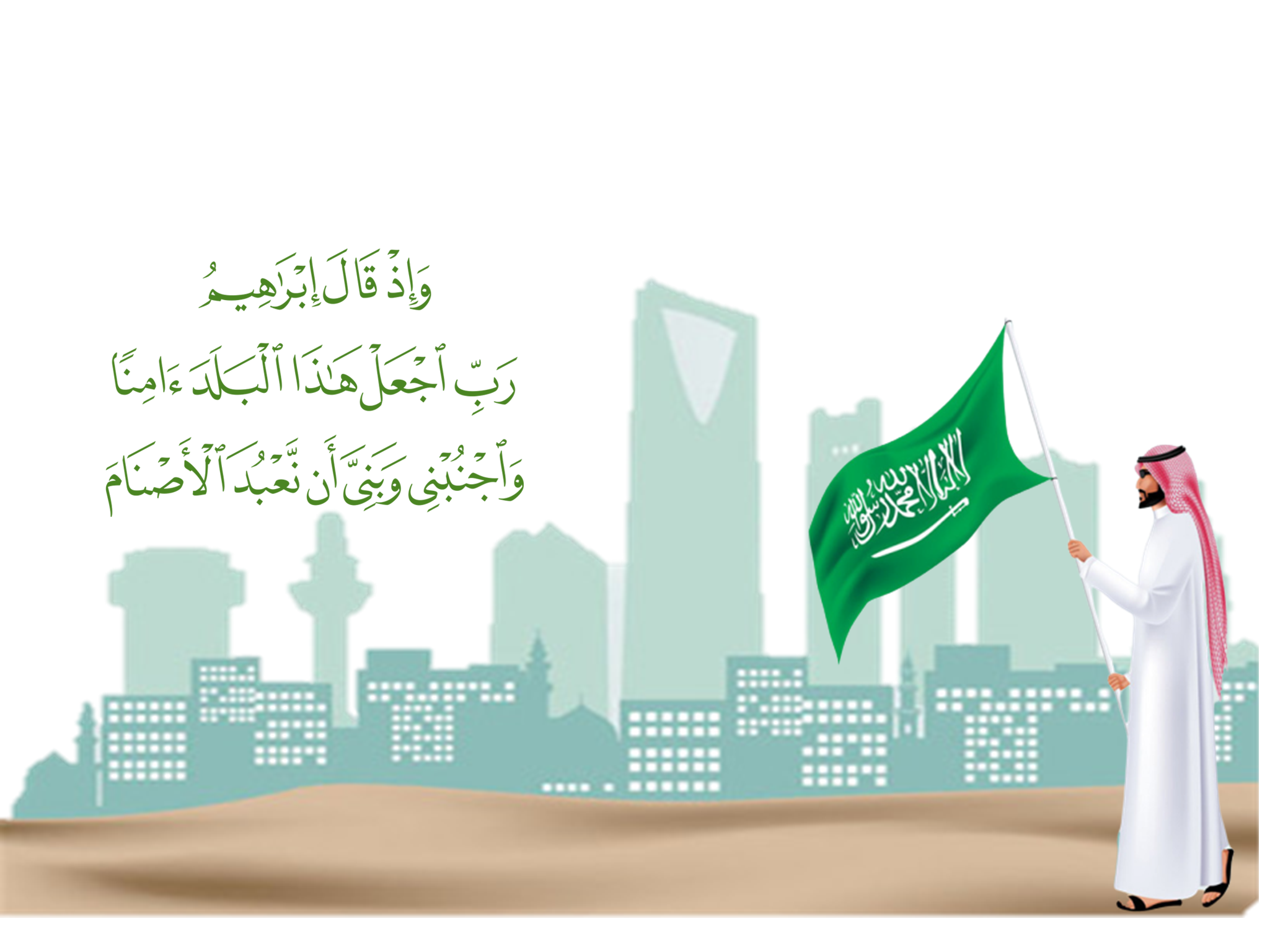 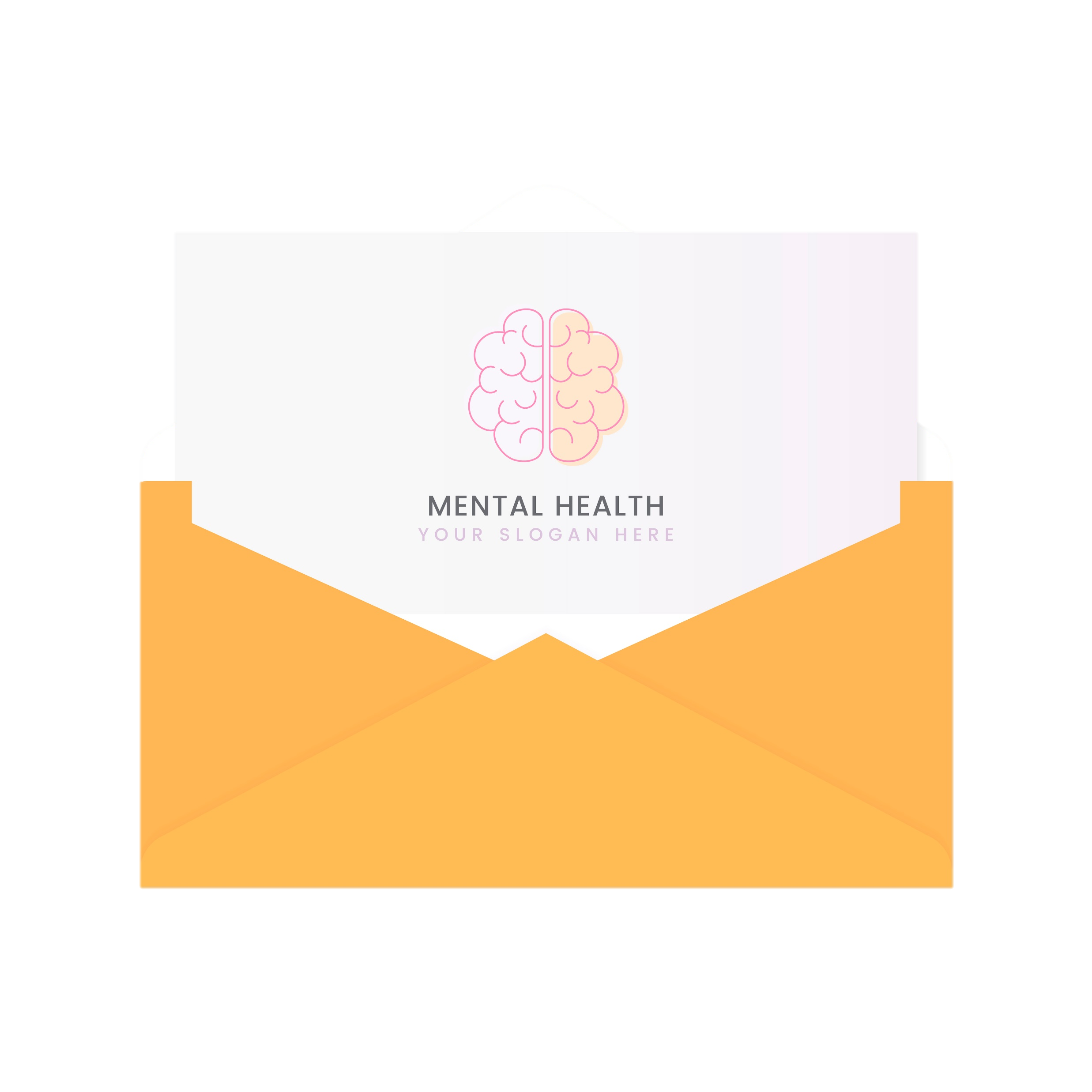 مراجعة الدرس السابق :
عزيزي الطالب المُبدع / 
عزيزتي الطالبة المبدعة:
ارسل/ي سؤالًا إلى المجموعة المقابلة 
من ذاكرتك عن الدرس السابق:
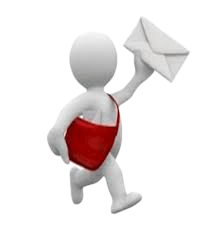 ارسل سؤال
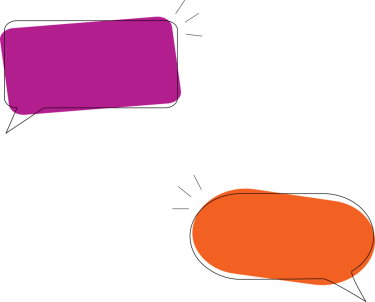 أهداف الدرس:
هل لديك أهداف أخرى
تود/ين الوصول لها 
نهاية الدرس؟
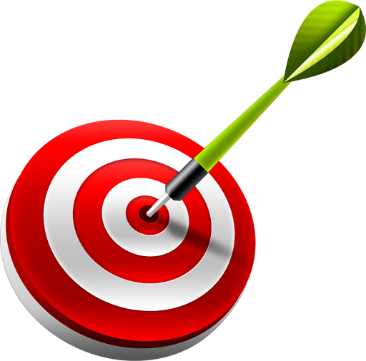 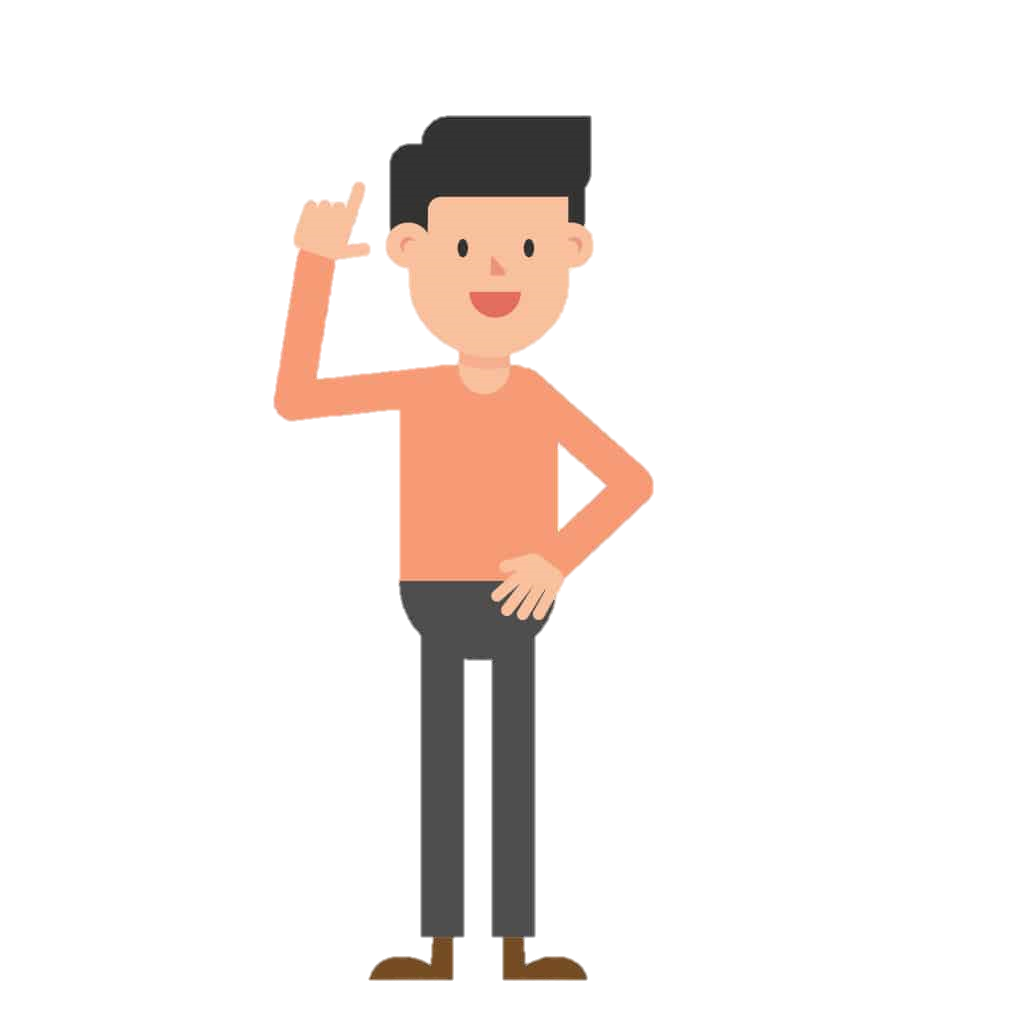 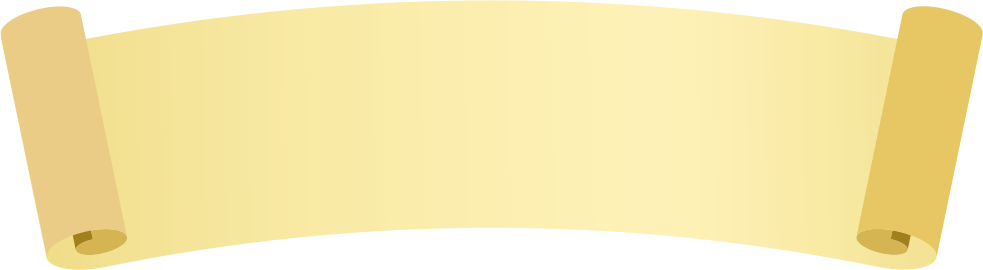 أهوال يوم القيامة
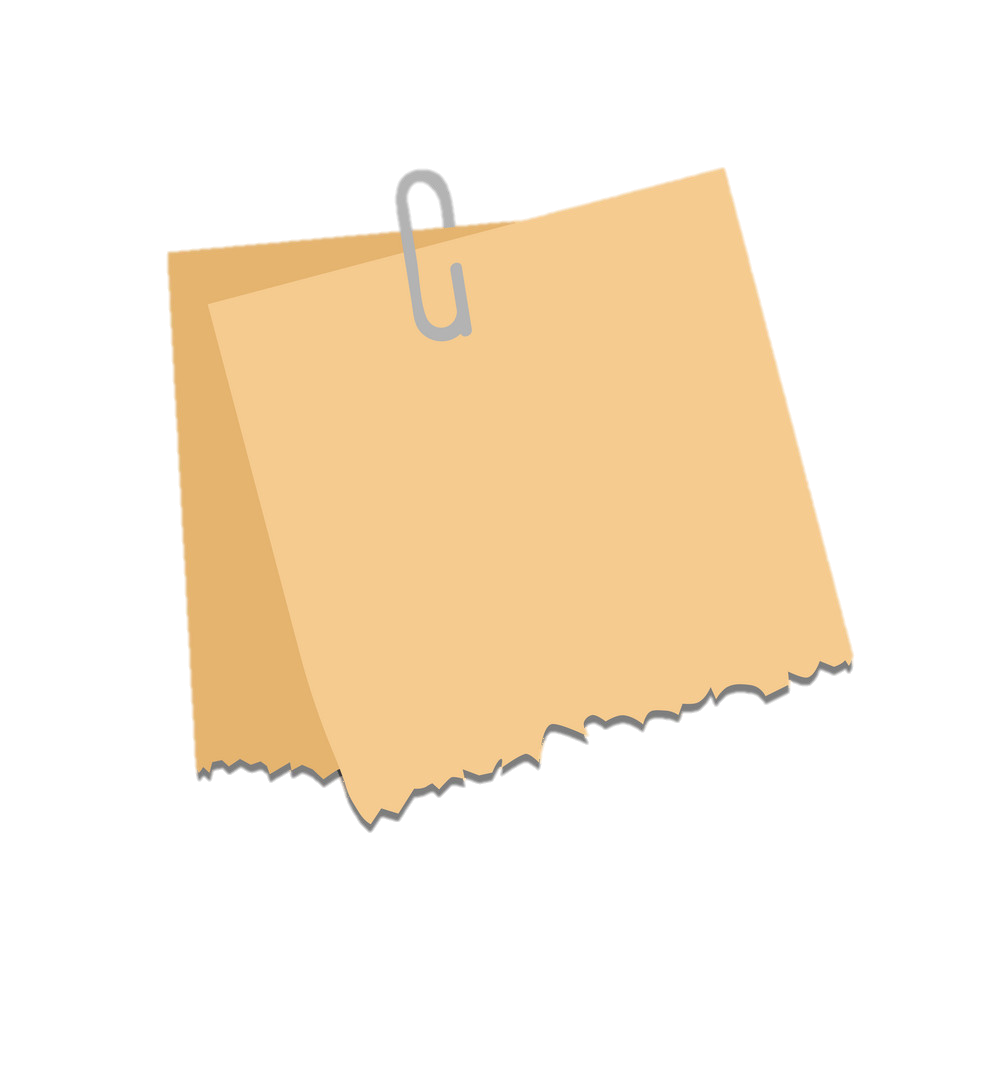 جاء وصف أهوال القيامة في بعض النصوص الشرعية
عزيزي الطالب المبدع / عزيزتي الطالبة المبدعة:
من خلال محفوظك من جزء النبأ، أذكر/ي آية تدل على حال كُلاً من الجمادات التالية يوم القيامة:
البحث القرآني
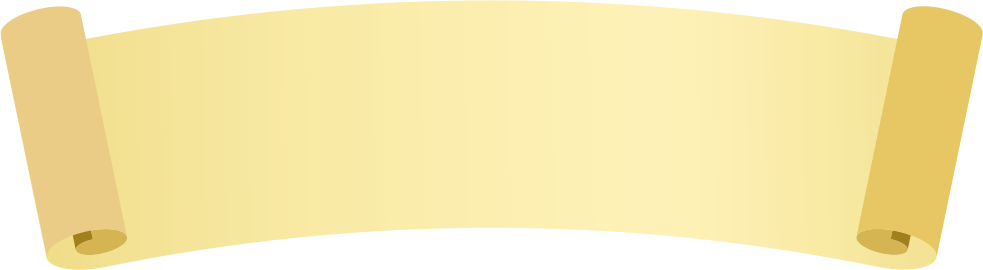 أهوال يوم القيامة
جاء وصف أهوال القيامة في بعض النصوص الشرعية
الأرض
السماء
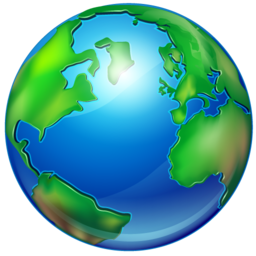 قال تعالى: {إِذَا السَّمَاءُ انْشَقَّتْ}
قال تعالى: {إِذَا زُلۡزِلَتِ ٱلۡأَرۡضُ زِلۡزَالَهَا}
قال تعالى: {وَحُمِلَتِ ٱلۡأَرۡضُ وَٱلۡجِبَالُ فَدُكَّتَا دَكَّةࣰ وَ ٰ⁠حِدَةࣰ}
قال تعالى: {فَإِذَا انشَقَّتِ السَّمَاءُ فَكَانَتْ وَرْدَةً كَالدِّهَانِ}
أي تنشق وتتفطر و تتصدع ويتغير لونها.
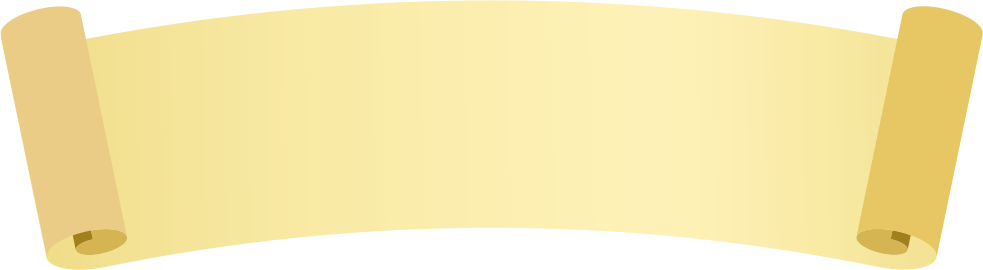 أهوال يوم القيامة
جاء وصف أهوال القيامة في بعض النصوص الشرعية
الشمس
النجوم
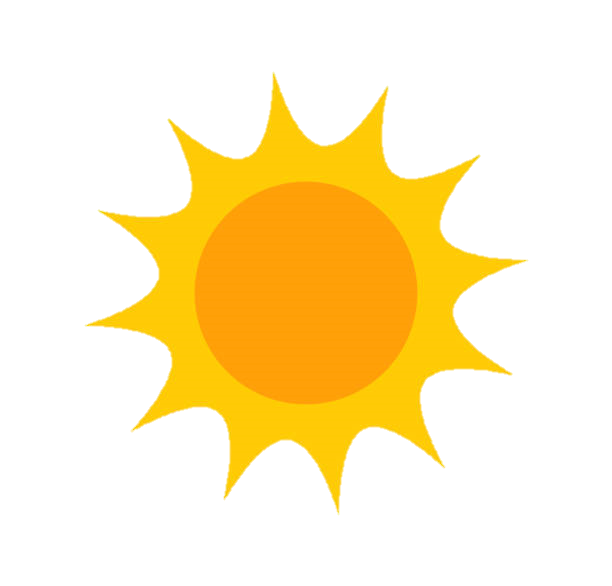 قال تعالى: {إِذَا ٱلشَّمۡسُ كُوِّرَتۡ * وَإِذَا ٱلنُّجُومُ ٱنكَدَرَتۡ}
كما أن هذه الشمس المشرقة تؤول إلى زوال ضوئها، وتلك النجوم تصير إلى الانتثار والانكدار.
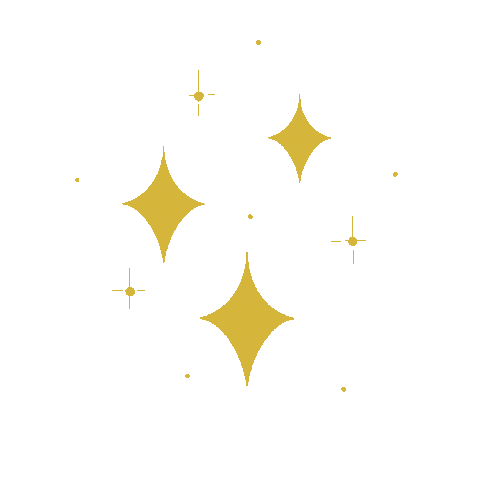 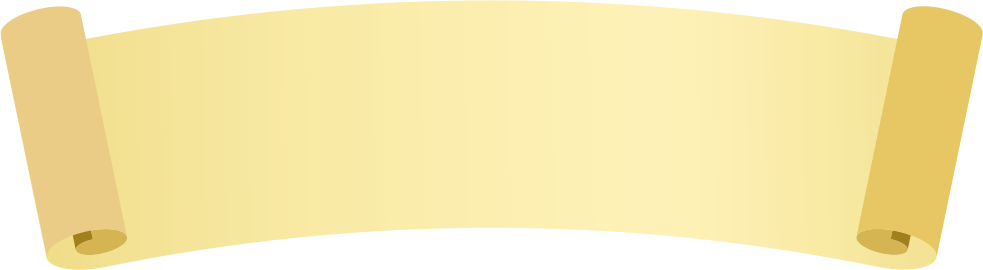 أهوال يوم القيامة
جاء وصف أهوال القيامة في بعض النصوص الشرعية
قال تعالى: {وَإِذَا الْجِبَالُ نُسِفَتْ}
الجبال
وقال أيضًا: {وَيَسْأَلُونَكَ عَنِ الْجِبَالِ فَقُلْ يَنسِفُهَا رَبّي نَسْفاً ۝ فَيَذَرُهَا قَاعاً صَفْصَفاً ۝ لاّ تَرَىَ فِيهَا عِوَجاً وَلا أَمْتاً }
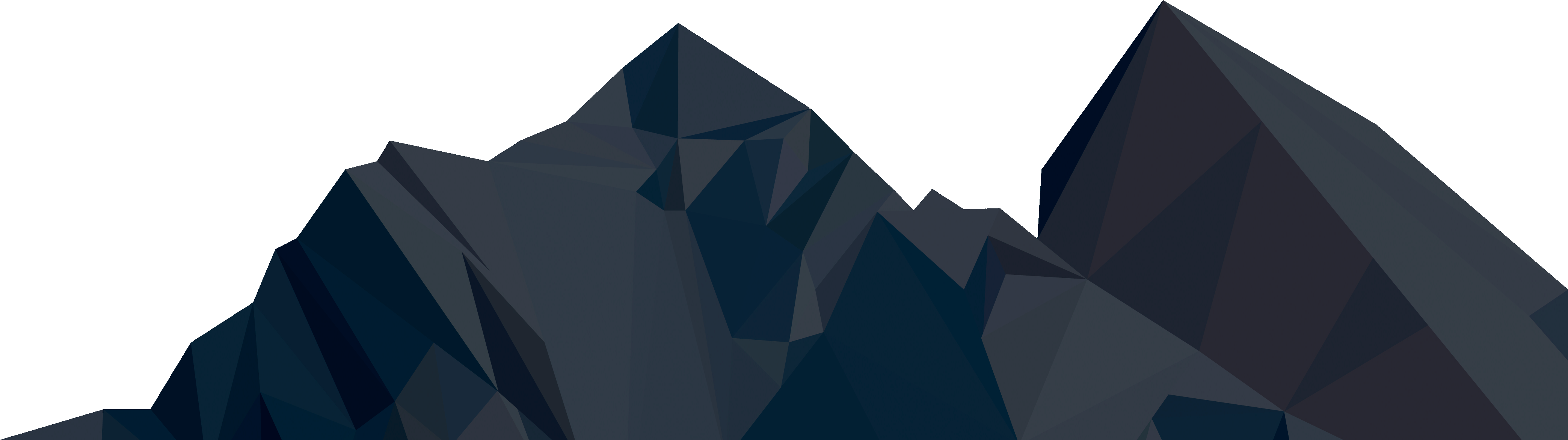 البحث القرآني
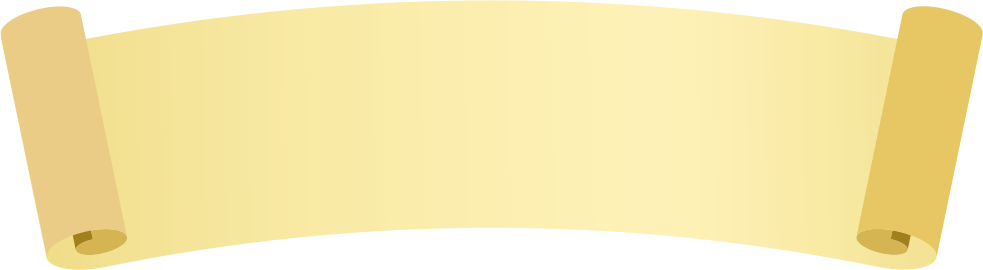 أهوال يوم القيامة
فأهوال يوم القيامة فوق ما يتصور الناس، فلا يعلم عظم وهول هذا اليوم إلا الله تعالى، فما ظنك بيوم قال الله تعالى عنه:
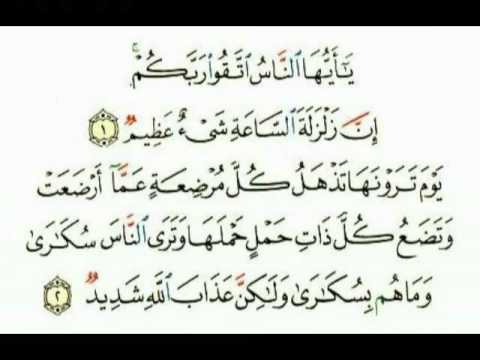 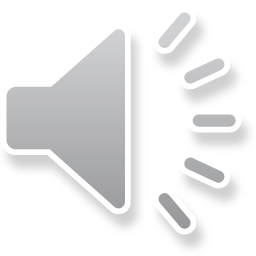 البحث القرآني
نشاط صـ 93
أوصاف يوم القيامة في القرآن:
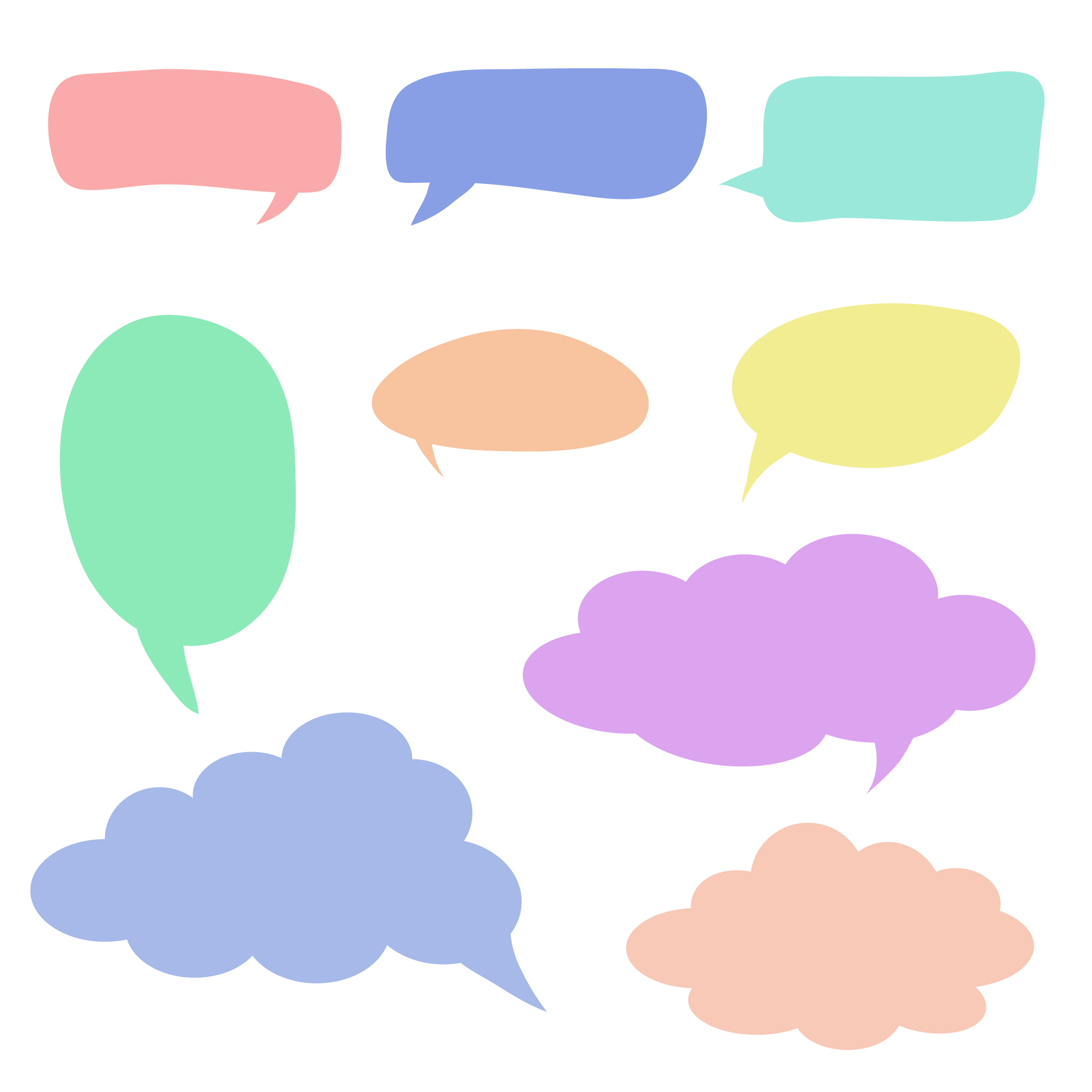 عظيم
يقول تعالى: {أَلَا يَظُنُّ أُولَٰئِكَ أَنَّهُم مَّبْعُوثُونَ * لِيَوْمٍ عَظِيمٍ * يَوْمَ يَقُومُ النَّاسُ لِرَبِّ الْعَالَمِينَ}
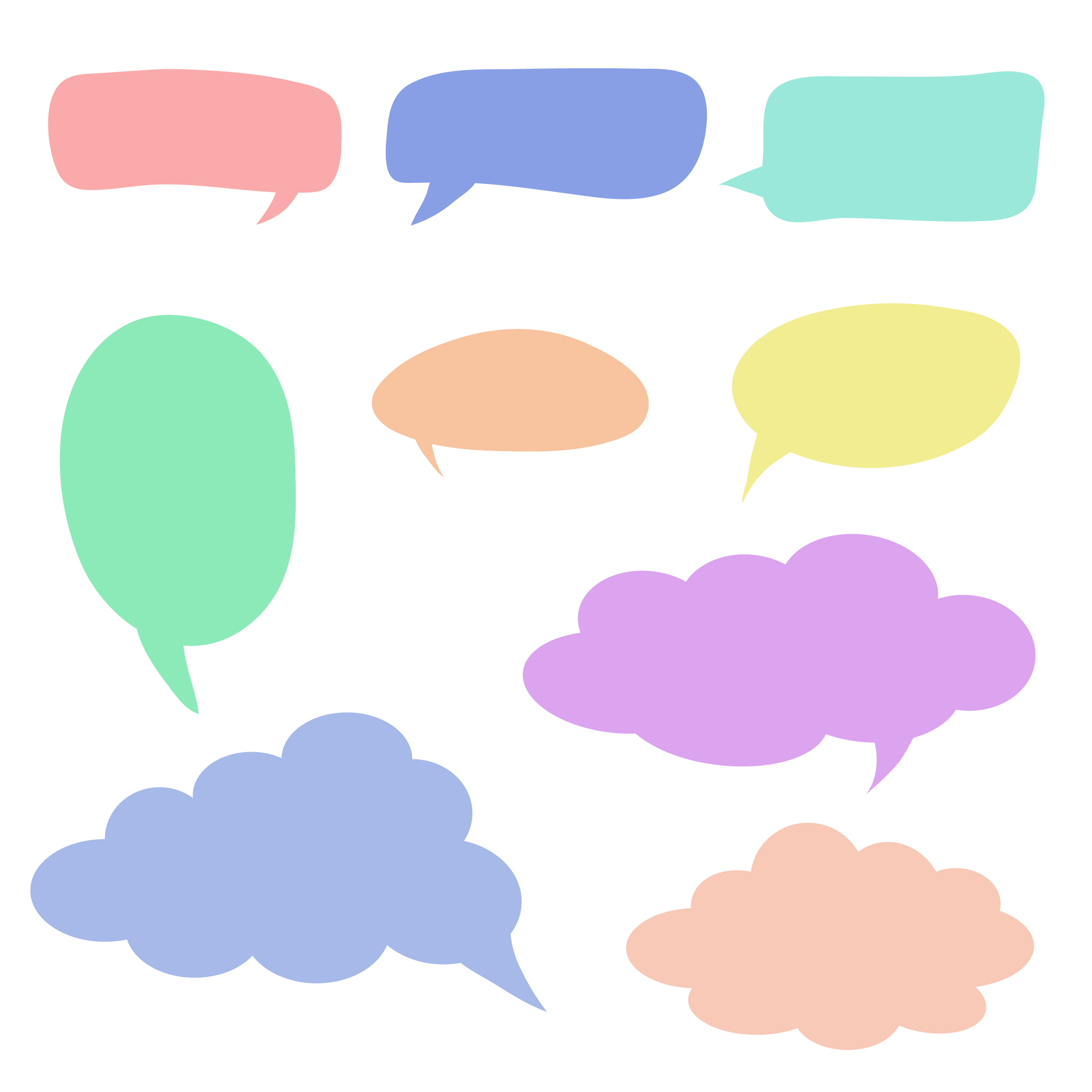 يقول تعالى: {إِنَّ هَٰؤُلَاءِ يُحِبُّونَ الْعَاجِلَةَ وَيَذَرُونَ وَرَاءَهُمْ يَوْمًا ثَقِيلًا}
ثقيل
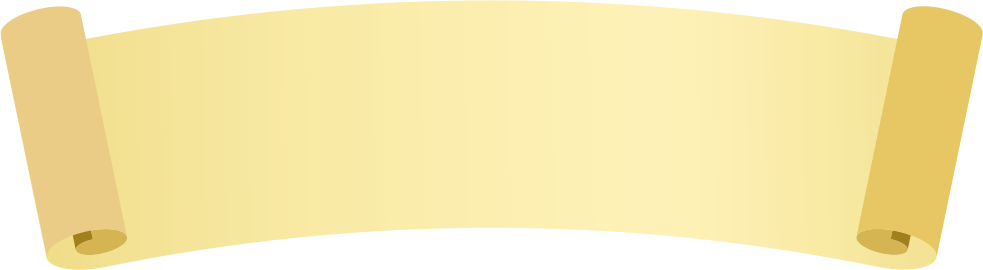 دنو الشمس يوم القيامة
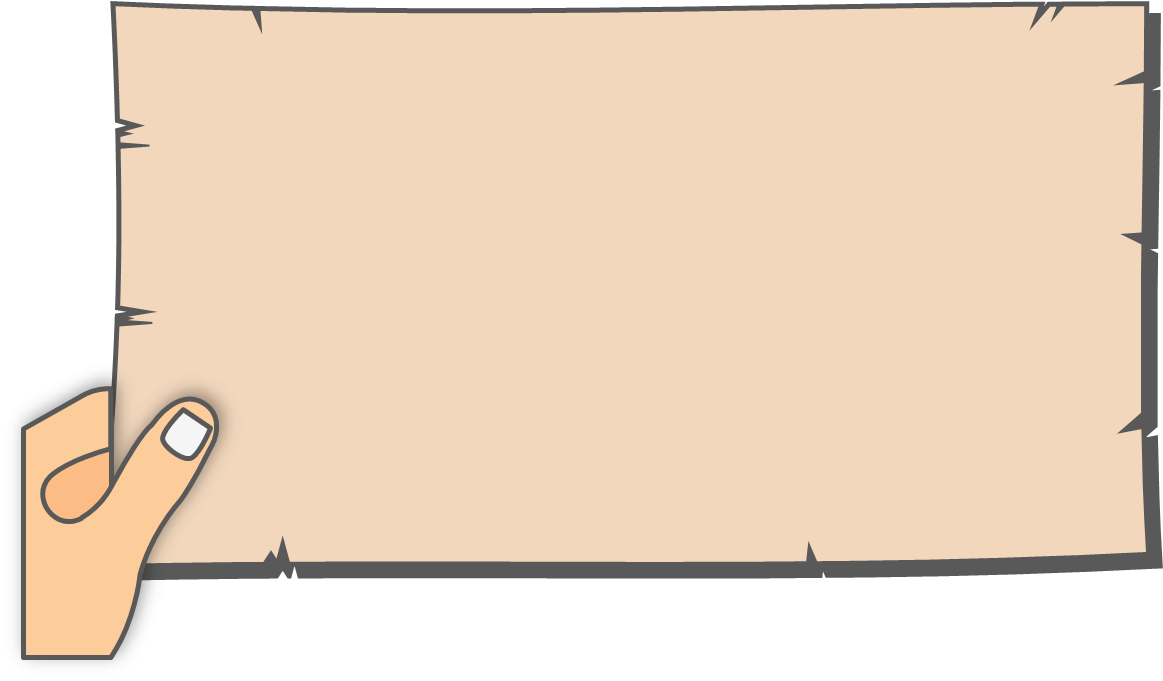 وعن المقداد بن الأسود رضي الله عنه قال: سمعت رسول الله ﷺ يقول: «تُدنى الشمس يوم القيامة من الخلق حتى تكون منهم كمقدار ميل، قال سليم بن عامر (أحد رواة الحديث): (فوالله ما أدري ما يعنى بالميل أمسافة الأرض أم الميل الذي تكتحل به العين)، قال: فيكون الناس على قدر أعمالهم في العَرَق، فمنهم من يكون إلى كعبيه، ومنهم من يكون إلى ركبتيه، ومنهم من يكون إلى 
حقويه، ومنهم من يلجمه العرق إلجاما» ، 
قال: (وأشار رسول الله ﷺ بيده إلى فيه).
نشاط 
صـ 98
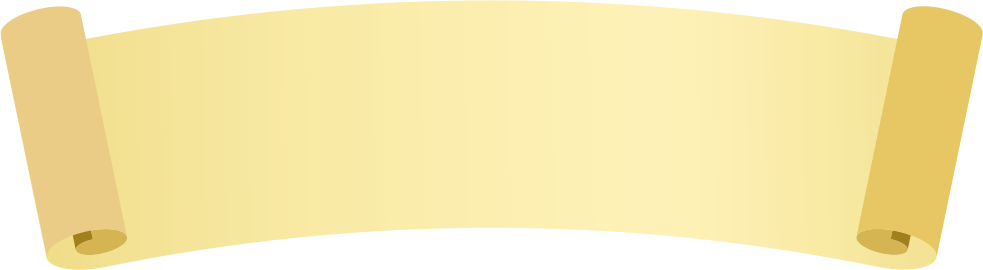 النجاة من أهوال يوم القيامة
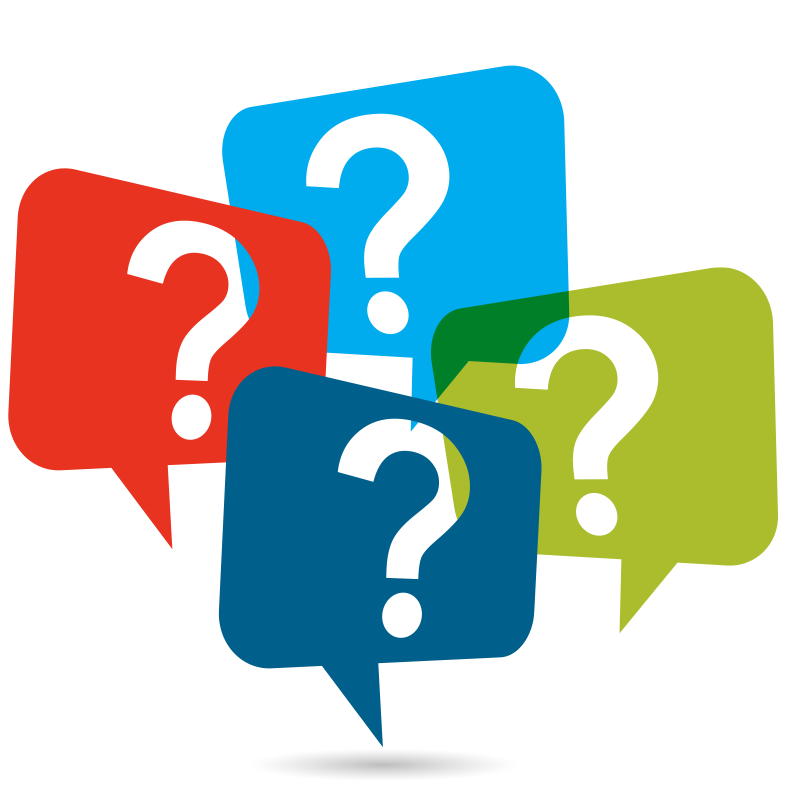 ثبت عن النبي ﷺ أعمالٌ تخفف من هول يوم القيامة،
 أَذكر/ي ثلاثة منها مع الدليل.
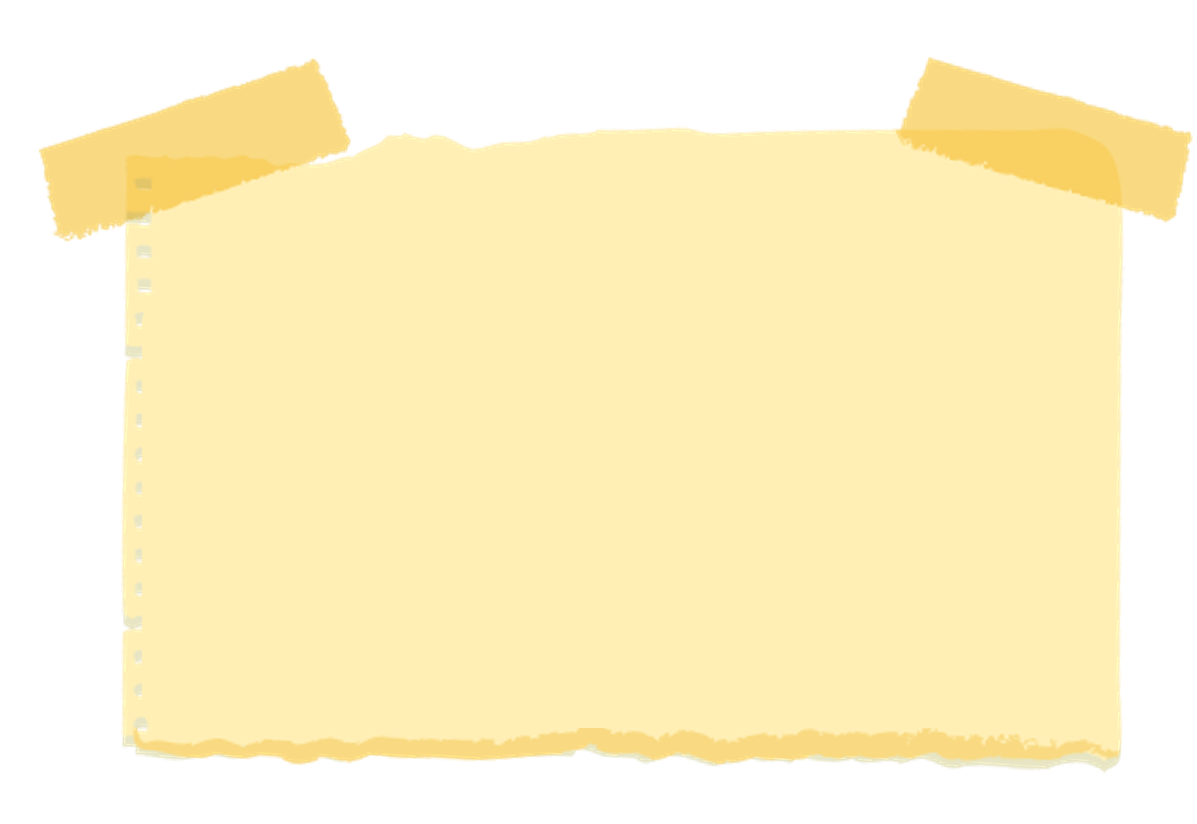 إنظار المُعسر أو وضعه: قوله ﷺ :{ من سره أن ينجيه الله من كرب يوم القيامة فلينفس عن مُعسر أو يضع عنه}.
الصدقة على الفقراء، قال ﷺ : { الرجل في ظل صدقته  حتى يُقضى بين الناس}.
حفظ سورتي البقرة وآل عمران، قال ﷺ: {يؤتى يوم القيامة بالقرآن وأهله الذين كانوا يعملون به في الدنيا تقدمه سورة البقرة وآل عمران تحاجان عن صاحبهما}.
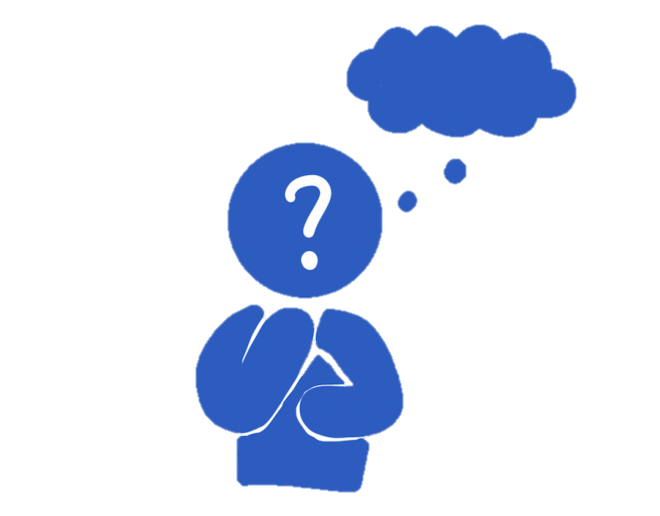 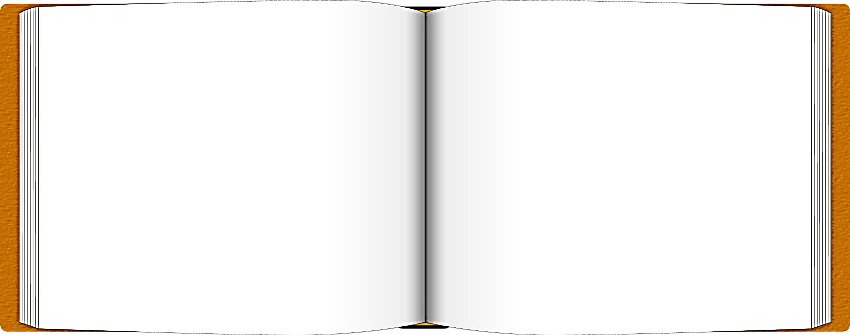 أَكتُب رسالة لمسلم أُذكّره بأهوال يوم القيامة وماذا ينبغي له فعله استعداداً لذلك اليوم العظيم :
وقد شخصت الأبصار نحو خالقها تنتظر القضاء، إما بالسعادة أو الشقاوة، وقد تغير الكون من حولنا فالسماء قد انفطرت و الكواكب انكدرت. 
أهوال غابت عن حساباتنا فلابد من التأهب بالعمل الصالح والحذر من المعاصي والاستعداد ليوم لا تنفع فيه الحسرة على ما فات من العمر.
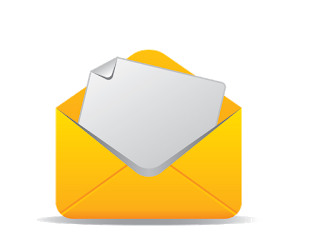 نشاط فردي
ص99
ما أحوجنا إلى التذكير بيوم القيامة واستحضار هذا اليوم وما فيه لنستشعر مشاهد الآخرة فستعد له ونتزود بخير زاد قبل الوقوف بين يدي الله ومعاينة أهوال يوم القيامة والتي مبدؤها نفخة واحدة يؤمر بها الملك فيصعق العباد، ثم نفخة أخرى ليقوم الناس على إثرها لرب العالمين،
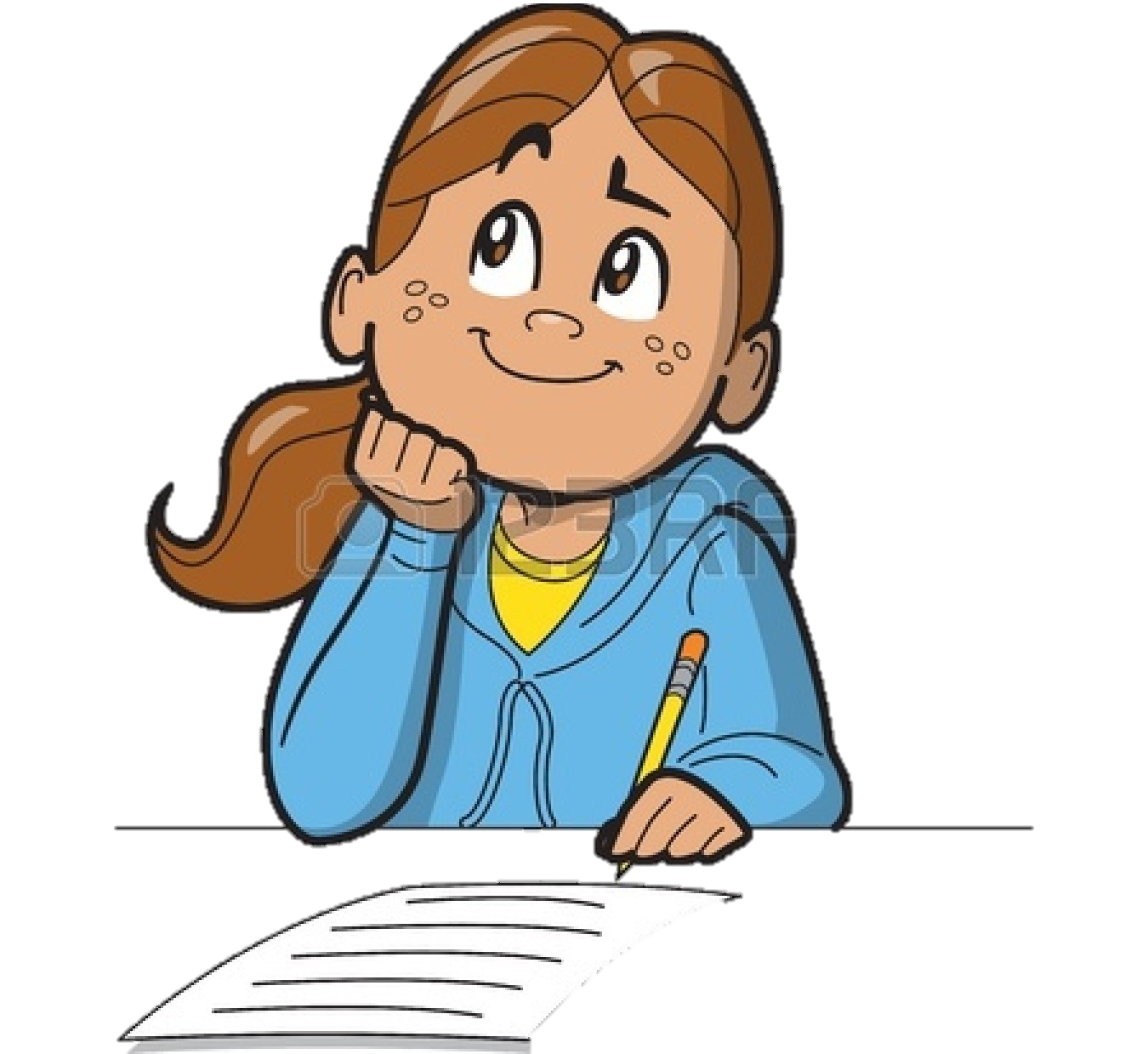 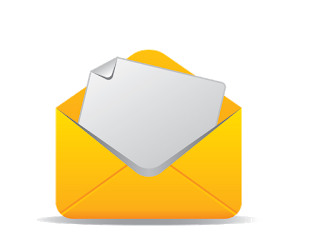 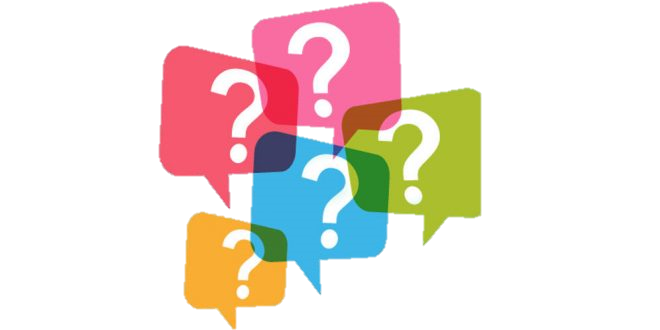 تدريس تبادلي (وضع أسئلة).
بارك الله فيكم ابنائي الطلاب ، بناتي الطالبات ..
ووفقكم لما يُحب ويرضى
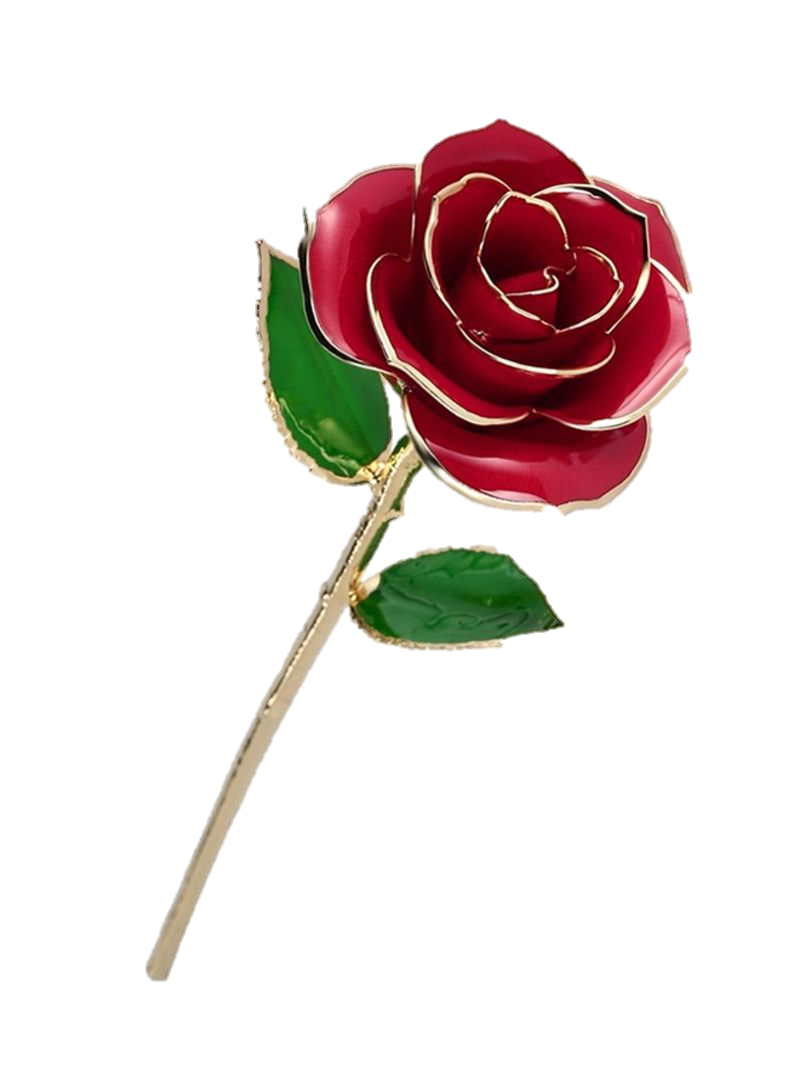 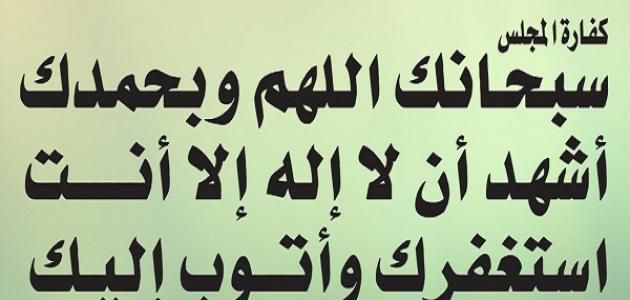 للمزيد من العروض
+966 564378627
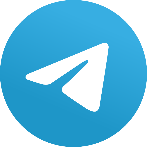